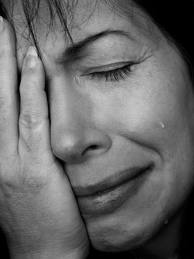 Overcoming Depression
Psalm 13
Overcoming Depression
Psalm 13
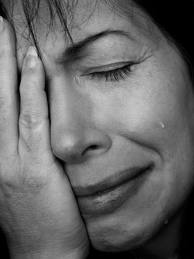 Overcoming Depression
Psalm 13
Hebrew Blues !
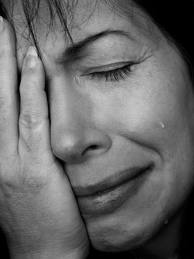 Overcoming Depression
Psalm 13
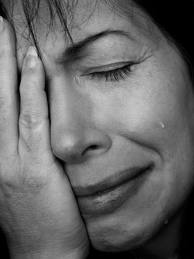 Overcoming Depression
Psalm 13
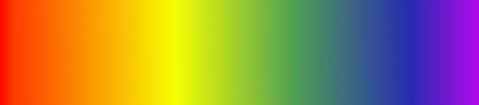 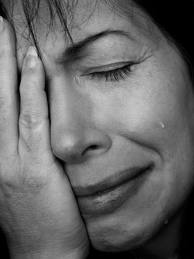 Overcoming Depression
Psalm 13
Major Depression
Monday Blues
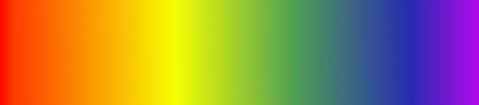 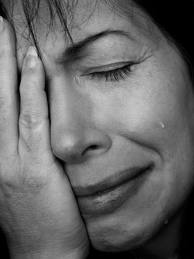 Overcoming Depression
Psalm 13
Most of Us
Major Depression
Monday Blues
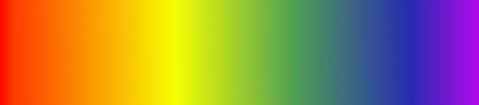 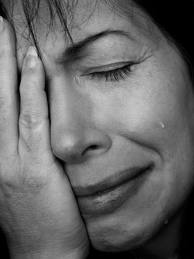 Overcoming Depression
Psalm 13
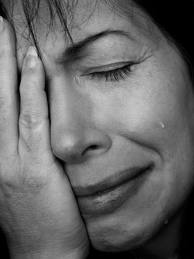 Overcoming Depression
Psalm 13
Grieve to God  -  vv 1, 2
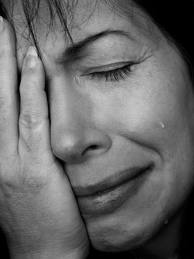 Overcoming Depression
Psalm 13
Grieve to God  -  vv 1, 2
Pray to God  -  vv 3, 4
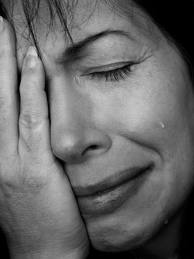 Overcoming Depression
Psalm 13
Grieve to God  -  vv 1, 2
Pray to God  -  vv 3, 4
Look to God  -  vv 5a, 5b
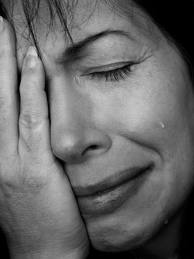 Overcoming Depression
Psalm 13
“This I called to mind,
    and therefore I have hope….”
Lamentations 3:21
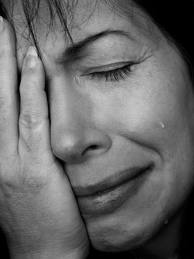 Overcoming Depression
Psalm 13
“This I called to mind,
    and therefore I have hope….”
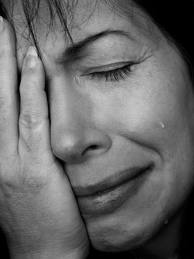 Lamentations 3:21-23
Overcoming Depression
Psalm 13
“This I called to mind,
    and therefore I have hope ….”
“The steadfast love of the LORD never ceases; 
   his mercies never come to an end 
      they are new every morning; 
         great is your faithfulness.”
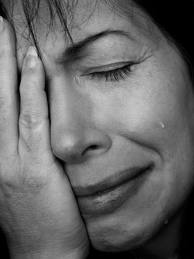 Overcoming Depression
Psalm 13
Grieve to God  -  vv 1, 2
Pray to God  -  vv 3, 4
Look to God  -  vv 5a, 5b
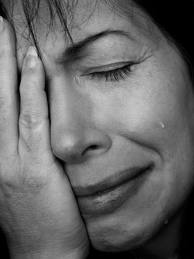 Overcoming Depression
Psalm 13
Grieve to God  -  vv 1, 2
Pray to God  -  vv 3, 4
Look to God  -  vv 5a, 5b
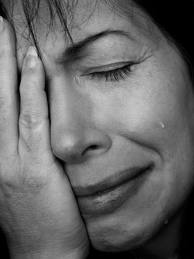 Praise to God  -  vv 5b, 6
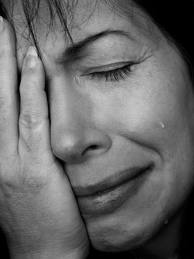 Overcoming Depression
Psalm 13